بسم الله الرحمن الرحيم
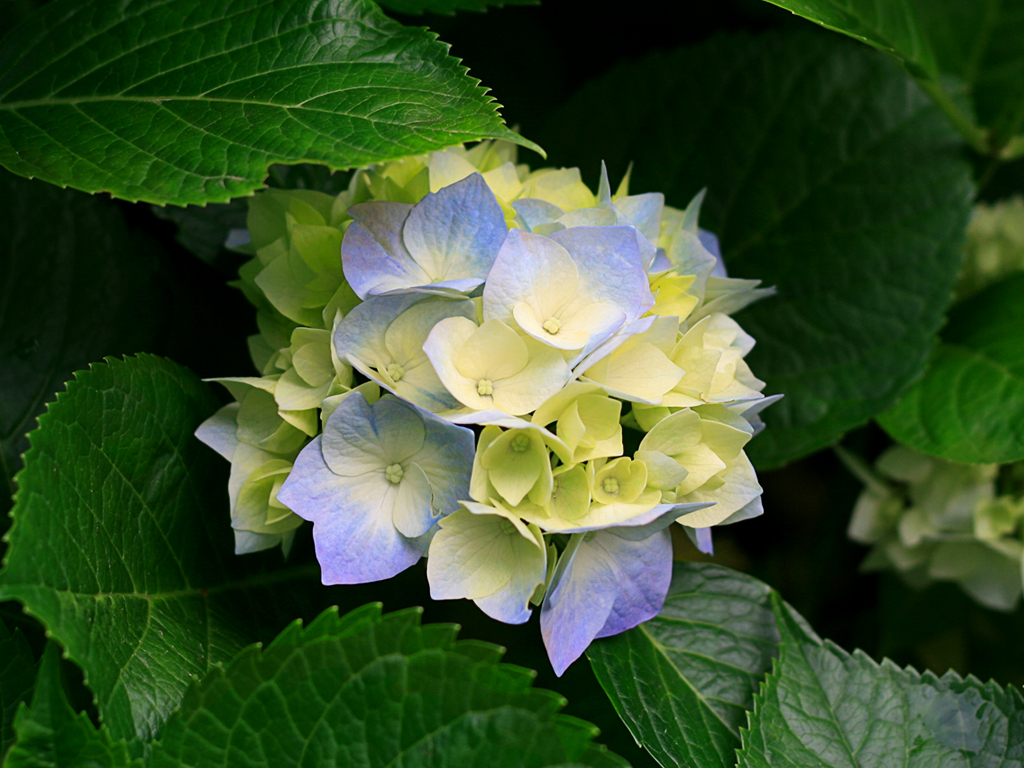 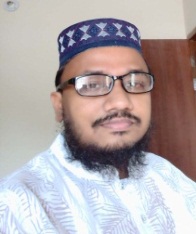 السلام عليكم ورحمة الله
স্বাগতম/اهلا و سهلا
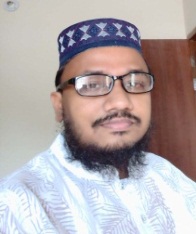 শিক্ষক পরিচিতি
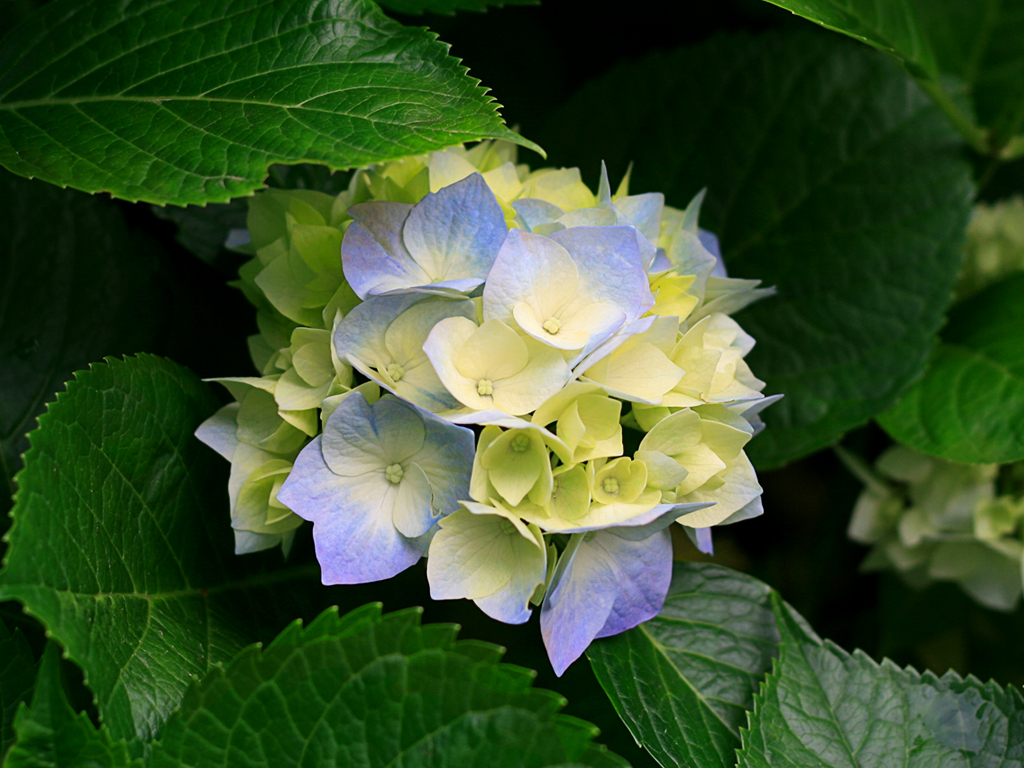 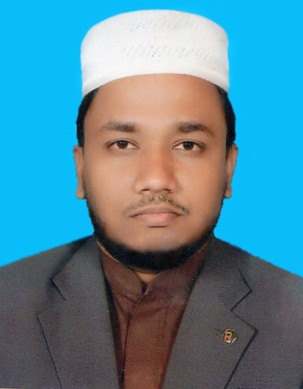 নামঃ         মুহাম্মাদ হাসান মাহমুদ
পদবীঃ       প্রভাষক (আরবী)
প্রতিষ্ঠানের নামঃ  বামুজা সিদ্দিকিয়া ফাজিল(ডিগ্রি)মাদরাসা,
                   বামুজা, কাহালু, বগুড়া।
মোবাইল নং   ০১৭২২৯৪৫২৪১
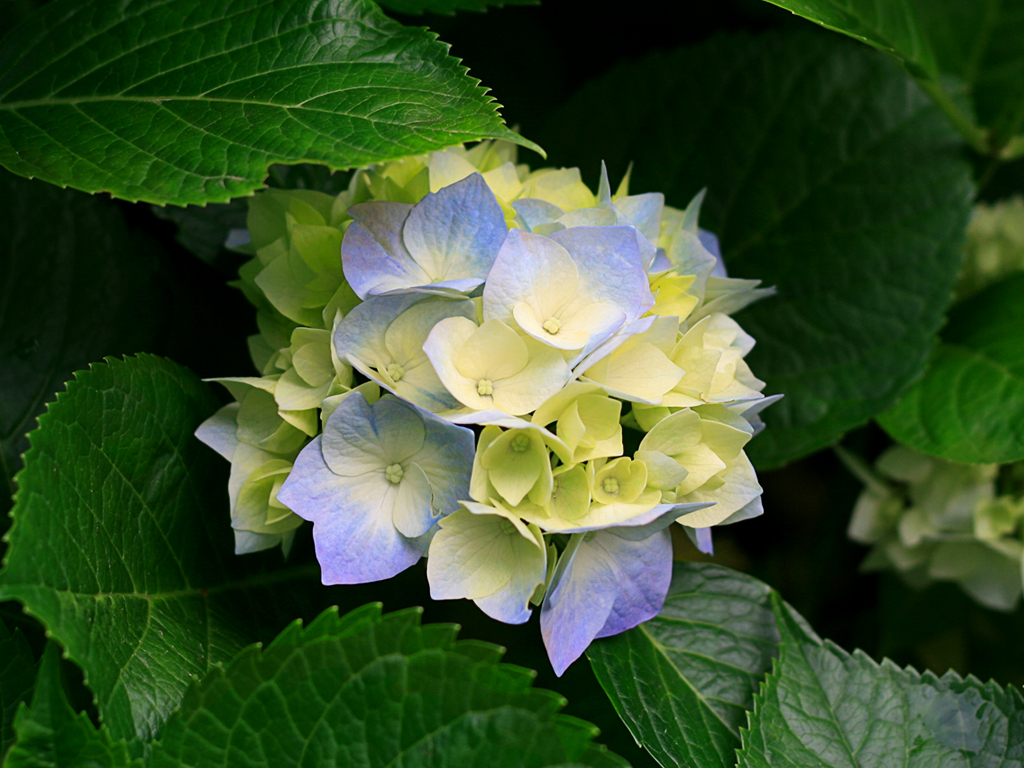 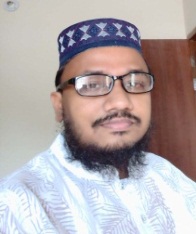 পাঠ পরিচিতি
আলিম ১ম ও ২য় বর্ষ, 
আরবী ২য় পত্র
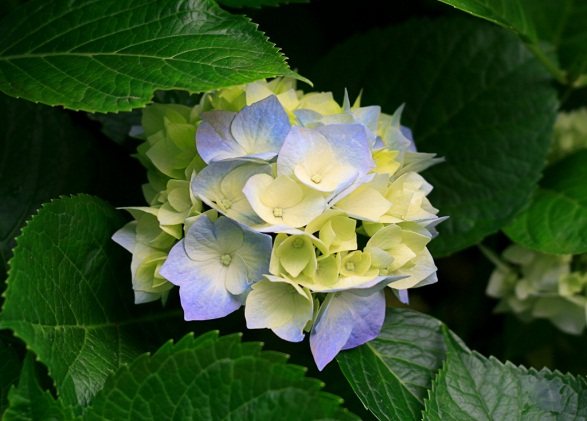 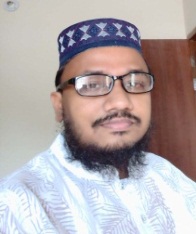 পাঠ  শিরোনাম
بيان  فاعل و اقسامها مفصلا و ممثلا
فاعل কাকে বলে এবং উহার প্রকাভেদ উদাহরণ সহ বিস্তারিত বর্ননা
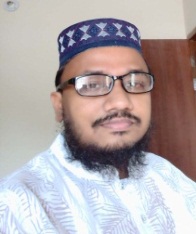 শিখন ফল
এই পাঠ শেষে ছাত্র/ছাত্রীরা বাক্যে فاعل  নির্ণয় করতে পারবে।
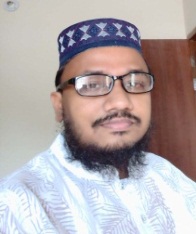 فاعل
আভিধানিক অর্থঃ فاعل শব্দটি  فعلমাসদার থেকে اسم فاعل---- এর সীগাহ। অর্থ কর্তা, কর্ম সম্পাদন কারী, যে কাজ করে।
পারিভাষিক অর্থঃ   هداية النحوগ্রন্থগার বলেন الفاعل كل اسم قبله فعل او صفة اسند اليه على معنى انه قام به لا وقع عليه-
فاعل এমন একটি  اسمযার পূর্বে এমন একটি فعل বা صفة এর সীগাহ থাকবে,যা اسم দ্বারা সম্পাদিত হয়েছে اسم , এর প্রতি সম্মন্ধ করা হয়।
যে ইসম কোনো فعلবা صفة সম্পাদন করে তাকেفاعل  বলে।শর্ত হল ১فعل  বা صفة টি اسم এর পুর্বে বসবে,২ فعل টি فعل معروف হতে হবে,৩ فعلটি تامহতে হবে।
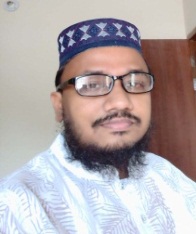 فاعل কে চেনার উপায়ঃ
فعل সম্পর্কে কে বা কি দ্বারা প্রশ্ন করে যে উত্তর পাওয়া যাবে , তাকে فاعلবা কর্তা বলে।
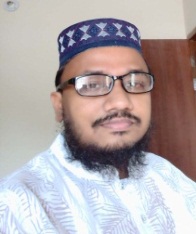 প্রকারভেদ
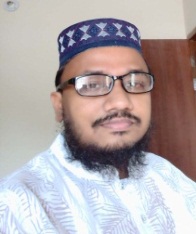 فاعل صريح
:فاعل صريحযে فاعل প্রকাশ্য ইসম হিসেবে বাক্যে উল্লেখ থাকে, তাকেفاعل صريح  বলে। যেমনঃ جاءَ  زيدٌ
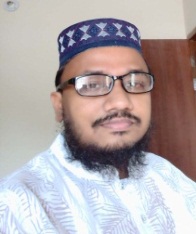 فاعل مؤول
যে فاعل প্রকাশ্য ইসম হিসেবে বাক্যে উল্লেখ না হয়ে,  تاؤيلকরে পরোক্ষভাবে উল্ল্যেখ থাকে তাকে  فاعل مؤولবলে। যেমনঃ بَلَغْنِى اَنَّكَ نَجَحْت
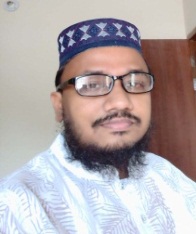 فاعل صريحদুই প্রকার
فاعل صريحদুই প্রকার যথাঃ
 ১اسم ظاهر    
 ২اسم ضمير 
১:اسم ظاهر  فاعلটি বাক্যে প্রকাশ্য اسم হওয়া। যেমনঃكَتَبَ اَسَدٌ
২:اسم ضمير فاعلটি বাক্যে  ضميرহওয়া।  যেমনঃ كَتَبْت
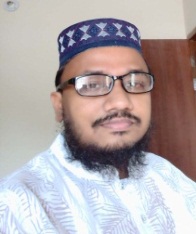 *  اسم ضمير আবার দুই প্রকার।
১ضمير مستتر  
২ضمير بارز
১ضمير مستترতথা অপ্রকাশ্য ضميرযা বলা ও লেখার সময় উহ্য থাকবে। যেমনঃزَيْدٌ ذَهَبَ 
২ضمير بارزতথা প্রকাশ্য ضميرযা বলা ও লেখার সময় প্রকাশ পাবে।যেমনঃنَصَرْتُمْ
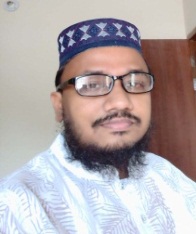 *  اسم ضمير আবার দুই প্রকার।
ضمير بارز ,ضمير مستتر ,اسم ظاهر**প্রত্যেকটি তিনভাবে হতে পারে,যথাঃ ১  مفرد ২  مثنى ৩مجموع 
উদাহরণঃ
ضمير بارز              ,ضمير مستتر             ,اسم ظاهر                         
১  ضربتَ زيدَا                    زَيْدٌ ضَرَبَ                قَامَ زَيْدٌ              : مفرد
২ ضَرَبْتُمَا زَيْدًا                                               قَامَ الزَيْدَانِ            : مثنى 
৩ضَرَبْتُمْ زَيْدًا                                               قَامَ الزَيْدُونَ       : مجموع
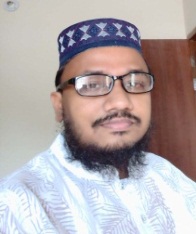 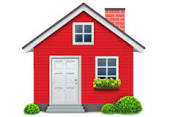 বাড়ির কাজ
فاعلকাকে বলে? 
 فاعلকত প্রকার কি কি?
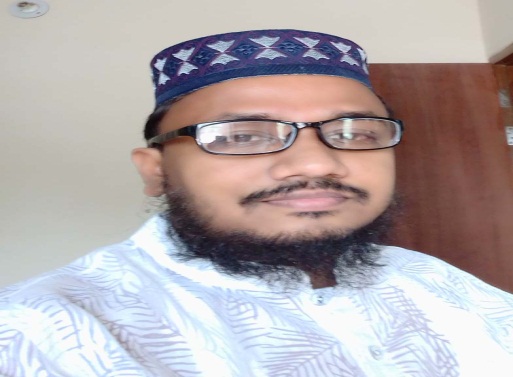 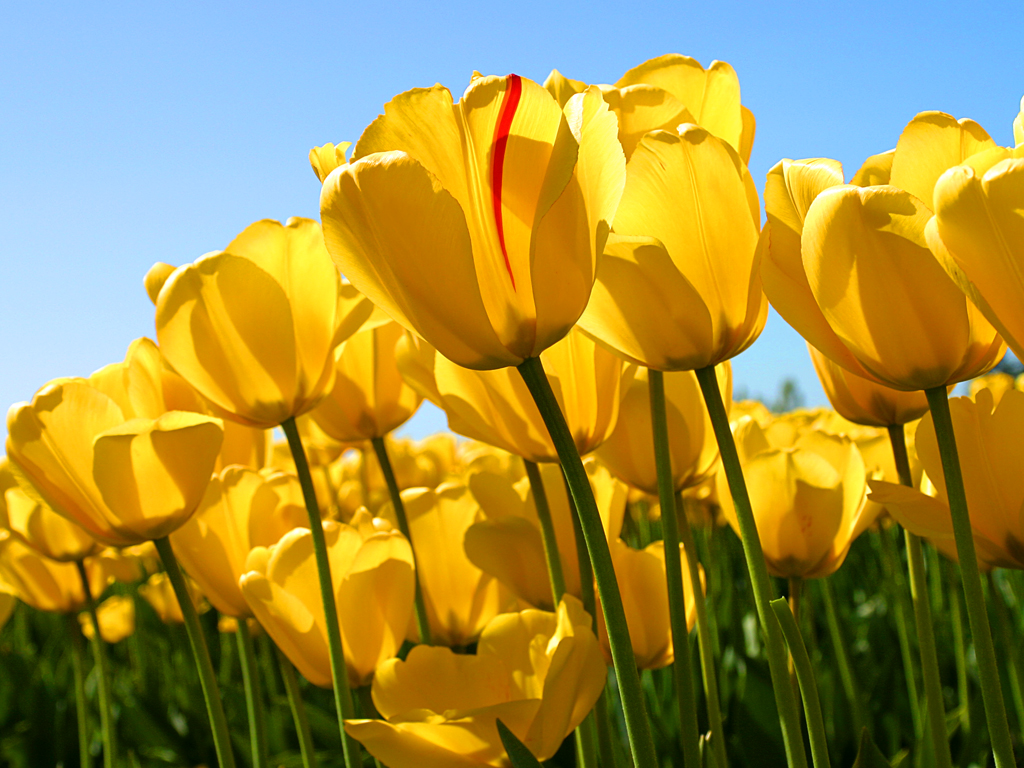 الله حافظ   ধন্যবাদ
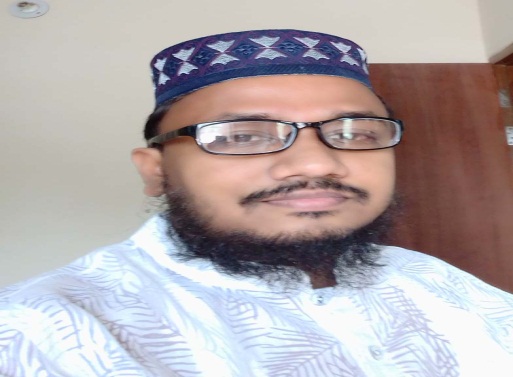 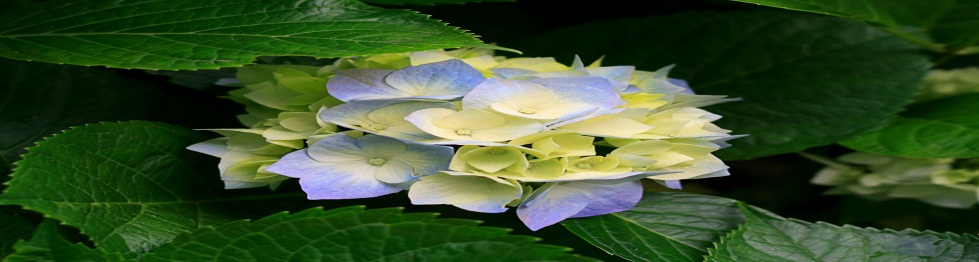